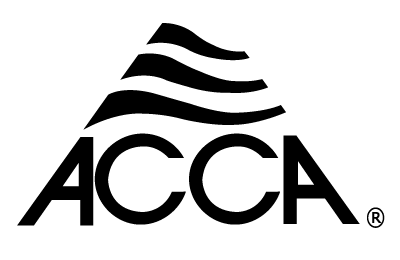 Part 14Technician’s Guide & Workbook forDuct Diagnostics and Repair
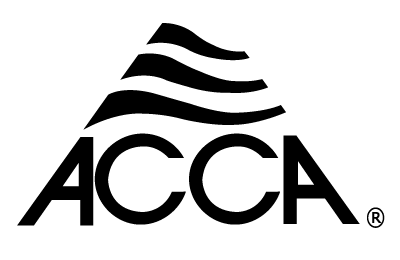 Section 5.3: Comfort “War” StoriesPart 1
Story 1
Check for the Presence of Fittings that Greatly Reduce Flow

These include square takeoffs from trunk to branch, hard 90o bends, abrupt transitions, and sagging or serpentine sections of flexible duct.  Internal obstructions, such as closed dampers, should also be checked for. 

Example 1: A building owner complained that a front bedroom was always cold in the winter.  Inspection revealed the house was divided into two zones by a damper system.
Story 1
In order to include the front bedroom in the sleeping zone, the builder had installed two hard 90o bends with square elbows, one immediately after the other, in an attempt to get the air to make a 180o turn.  In this case the system’s resistance to air flow was reduced by substituting two radius elbows with turning vanes.  The static pressure on the branch with the most resistance to flow or the greatest total equivalent length will generally be higher than the static pressure on the other branches (exception for leaking duct).
Story 1
Thus, when the static pressure near the outlet is lower than the static pressure at the beginning of the trunk, it generally means the duct is blocked, crushed, or has openings. In this case the “blockage” was actually due to added duct resistance in the two 90o bends that could be identified by the SP drop across them.
Story 2
Check the Insulation Condition of the Duct Run Serving the Cold Room

When the duct run is un-insulated, adding duct wrap may alleviate the problem, especially if the run is long, and certainly if it is in unconditioned space. 

Example 2:	The building owner indicated that a room was chronically cold in winter. Upon visual inspection, it was found to be served by a duct that had its insulation removed for an unknown reason.
Story 2
The first guess that the lack of insulation was a major part the problem was then tested by making temperature measurements at the registers.  The discharge temperature at the room’s outlet was significantly different than discharge temperatures of the other outlets.  The insulation was replaced and the temperature difference was resolved.  In this case adding insulation was where it ended because the designed airflow to and from the room was correct.
Story 3 (sort of)
Check the temperatures of air coming from the supply registers

This can be done with a thermocouple based temperature sensor, or with a hand-held mechanical thermometer.  In the heating mode, if the supply-register temperature is significantly less in the cold room than in other locations around the house, the duct leading to this room is probably the culprit.  (For cooling applications check for an unusually high delivered air temperature.)   This test is best for detecting excessive losses via
Story 3 (sort of)
conduction, which would arise from a duct that is exceptionally large in surface area or poorly insulated.  
Story 3: For the situation described in Story 2, the delivered air temperature at the cold room’s supply register was less than 100 F, whereas all the other registers were delivering air above 120°F.  After this run-out was insulated to R-11 (the same as all the others) its delivery temperature went up to 118°F.  Since an acceptable airflow in CFM was flowing through the duct, the comfort problem was resolved.
Story 4
Measure the static pressure at the beginning and end of the supply trunk

Once the temperature is tested sometimes a visual inspection does not turn up showing where the problem area is. In these cases measuring static pressure at various locations on the duct trunk may prove helpful in identifying where the problem is.
Story 4
Story 4: In a building with 12 supply registers, the measured delivery temperatures after 10 minutes of furnace on-time were 121 F, 126 F, 133 F, 144 F, 108 F, 129 F, 132 F, 119 F, 127 F, 125 F, 135 F, and 123 F.  Before these measurements were made, the building owner complained that one room was always cold in the winter.  It turned out that this room was the one with the 108 F supply-air temperature.  It was the second-longest duct in the building.  The longest one had a 125 F supply-air temperature.
Story 4
The supply trunk and all the run outs were insulated to R-8.  Although thermal losses from this duct were likely to be associated with the problem, it was something of a puzzle as to why this duct had such a low delivered-air temperature when an even longer one did not seem to have the same difficulty.
The temperatures only told part of the story because the insulation looked good. Thus, a static pressure test became the next option due to the tools on hand.
Story 4
The supply trunk had a very low static pressure two feet from the end near the diffuser, and a static pressure slightly lower than the main trunk’s Static pressure shortly after the take off at the main trunk.  This indicated there may be a blockage or a fitting problem in the trunk to the room.  The Static pressure was measured again  ½ of the way down the trunk and was found to be the same as it was at the takeoff from the main trunk.  That proved the problem causing the static pressure drop was between the half way test point and the register
Story 4
end of the duct.  The technician then went half way between the center test point and the register end, and while looking for a place to drill the next static pressure test hole discovered a crushed section of duct inside of the insulation (possibly caused by “Big Foot”).  Once the crushed section was repaired, the static pressure on the whole trunk was decreased and the proper airflow was delivered to the room.
Story 4
In this case the lower temperature was due to heat losses through the duct walls and insulation that caused the greater temperature change in the lower volume of air.
Lessons Learned
You should now be able to use the lessons/stories in buildings to solve comfort issues.
You should now understand how SP in trunks can be used to find blockage. 
You should now be able to explain how discharge temperatures may be used to help locate insulation related heat loss/gain.